Jak nie skrzywdzić innej osoby w klasie? 
– podstawy wiedzy o bullyingu i cyberbullyingu
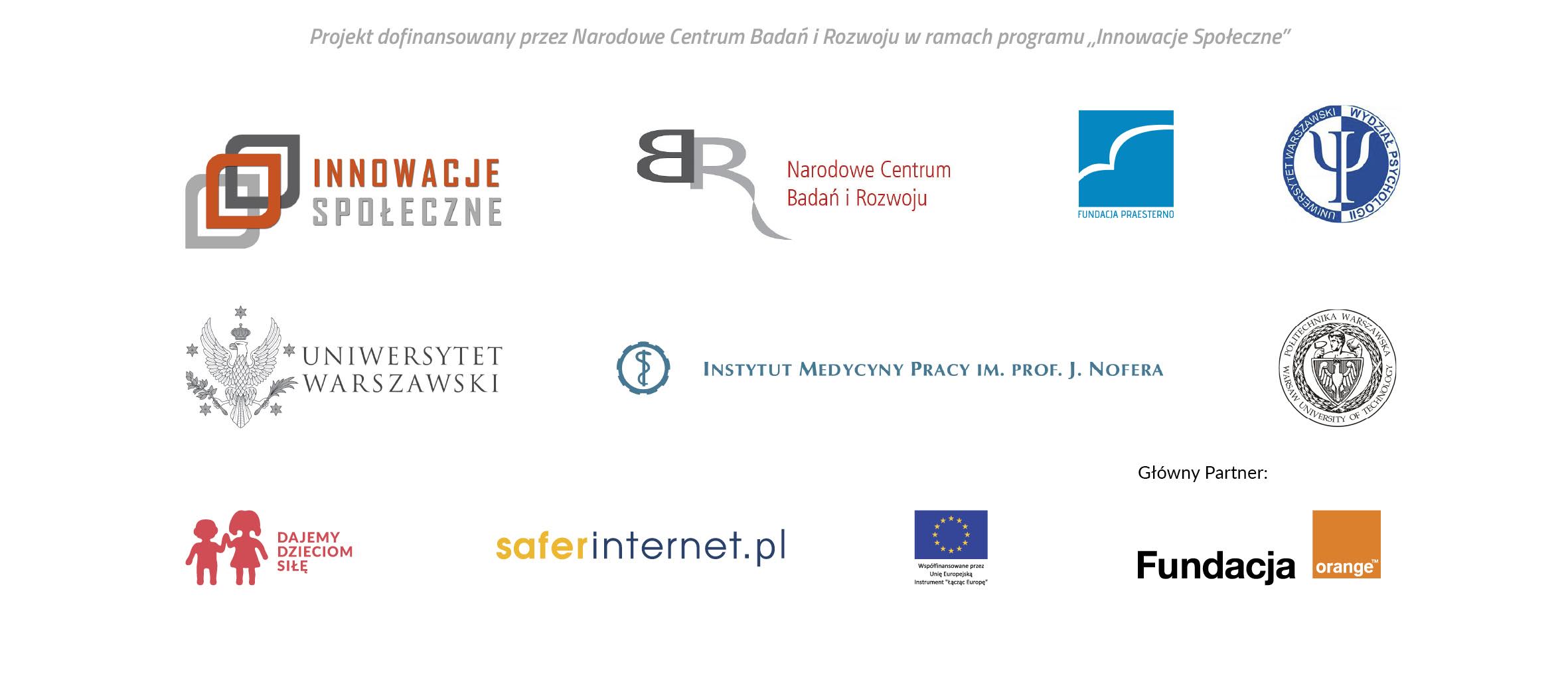 1
JAK NIE SKRZYWDZIĆ INNEJ OSOBY W KLASIE? – PODSTAWY WIEDZY O BULLYINGU I CYBERBULLYINGU
Bullying (nękanie)
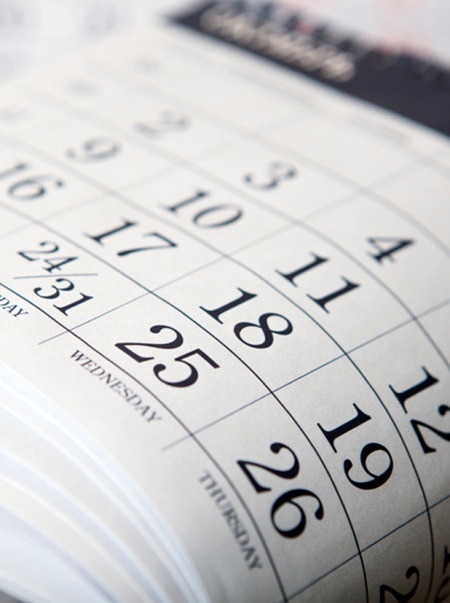 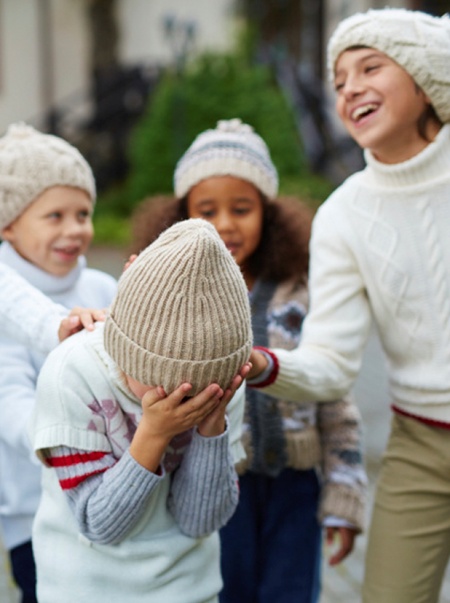 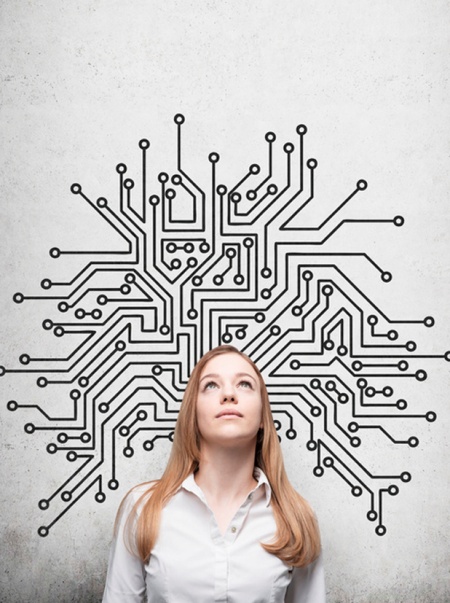 Powtarzalność
Nierównowaga sił
Intencjonalność
2
JAK NIE SKRZYWDZIĆ INNEJ OSOBY W KLASIE? – PODSTAWY WIEDZY O BULLYINGU I CYBERBULLYINGU
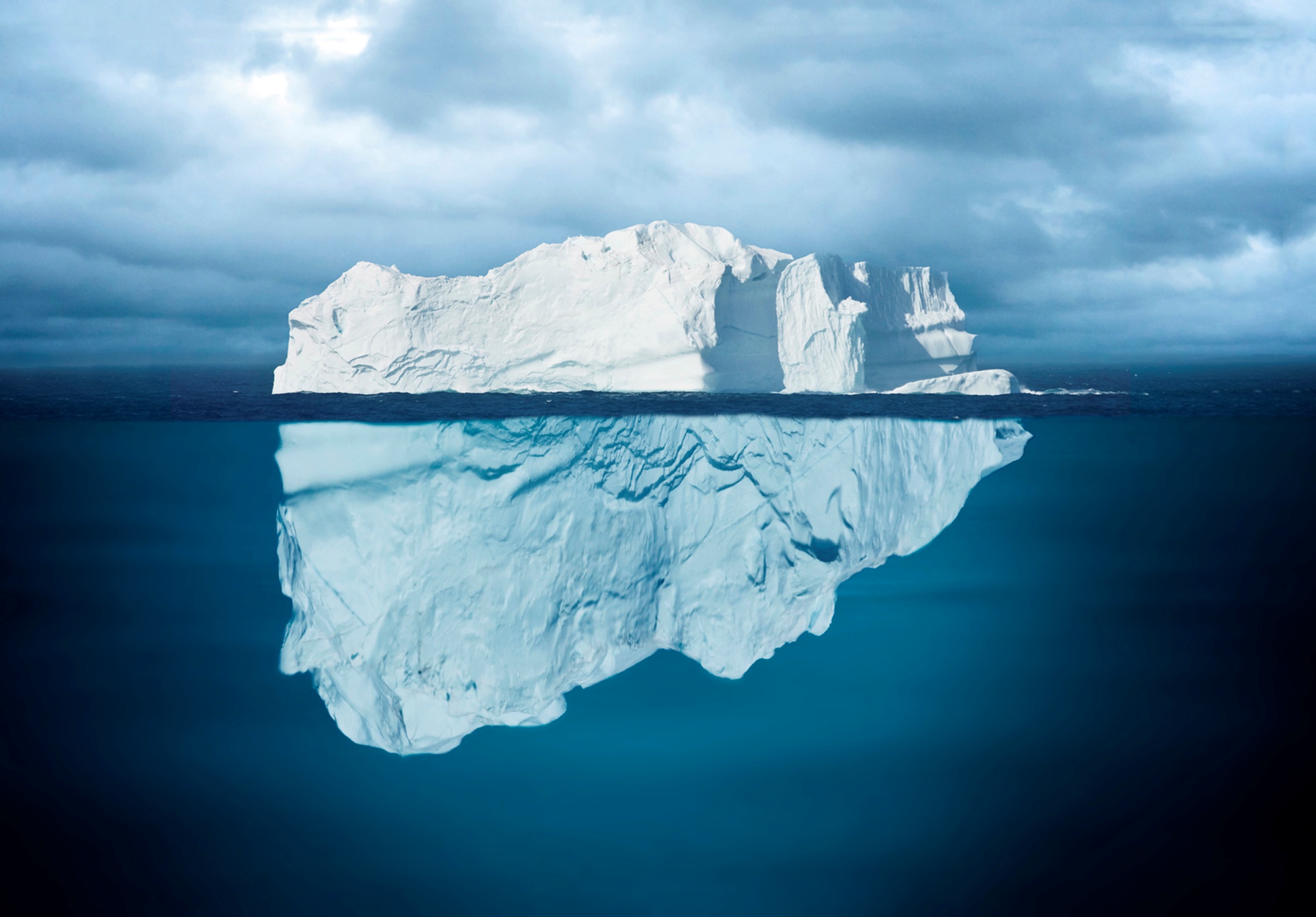 3
JAK NIE SKRZYWDZIĆ INNEJ OSOBY W KLASIE? – PODSTAWY WIEDZY O BULLYINGU I CYBERBULLYINGU
Jak zaczyna się nękanie i co się dzieje później?
Konfrontacja
Naznaczenie
Wpisanie ofiary w rolę
4
JAK NIE SKRZYWDZIĆ INNEJ OSOBY W KLASIE? – PODSTAWY WIEDZY O BULLYINGU I CYBERBULLYINGU
Jak powstaje błędne koło i jak je zatrzymać?
5